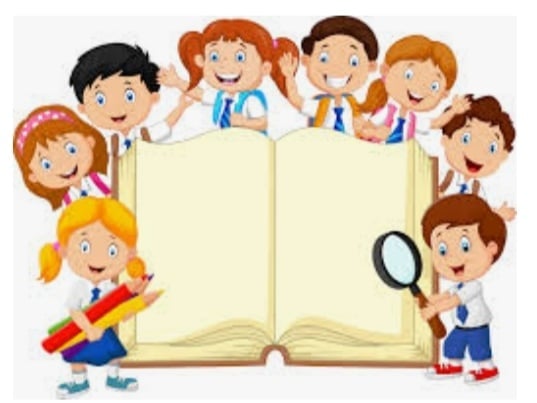 РАЗРЕД
Мислимо на друге
УВАЖИМО ПОТРЕБЕ И ИНТЕРЕСЕ ДРУГИХ
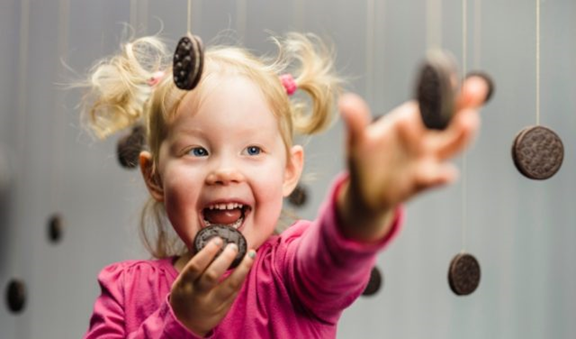 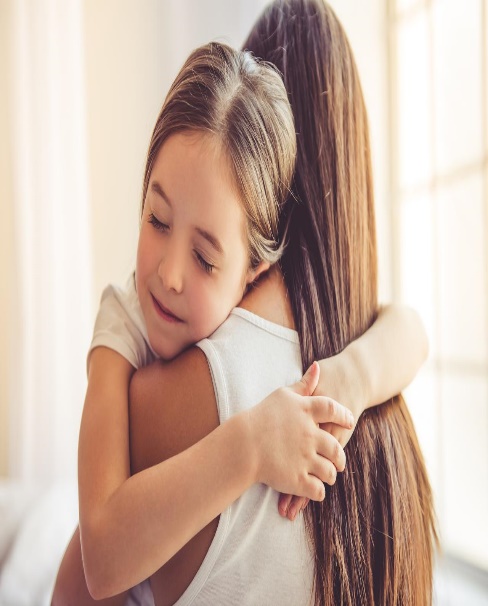 Различите потребе и интереси
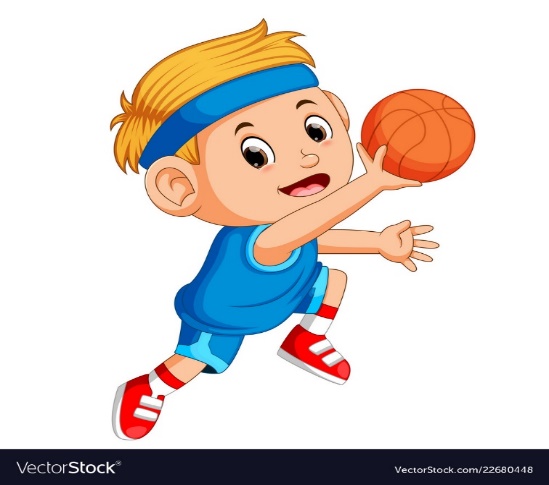 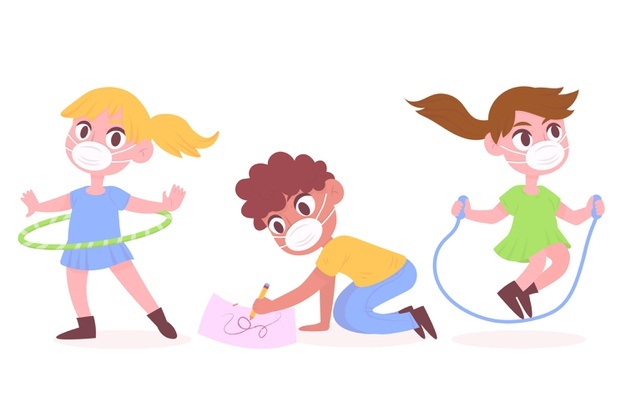 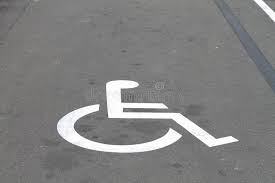 КАКО СЕ МОЖЕ ШТЕДЈЕТИ МАМА
И кад за школу
сам спремаш ствари,
ти своју маму 
штедиш уствари.
Кад играш се, играш,
па сам играчке спремиш,
ти своју маму, заправо, штедиш.

Кад се сам почешљаш,
сам умијеш лице,
ти штедиш мамине јутарње живце.
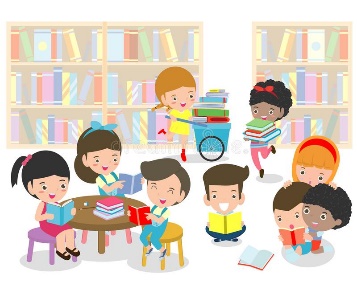 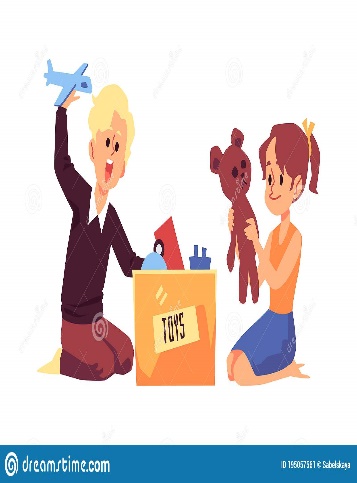 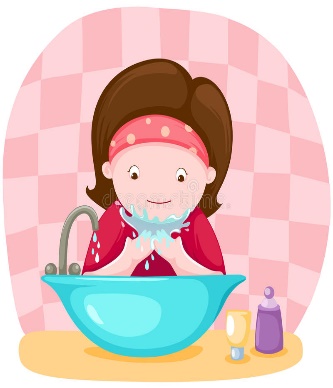 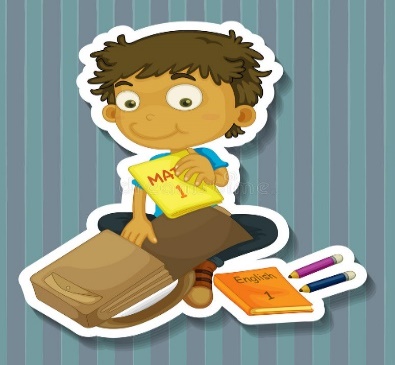 Кад ципеле и хлаче
чуваш од блата,
ти мами уштедиш
 два добра сата.

Кад књиге и торбу
држиш у реду,
ти мами уштедиш
плату једну.

Једино за маму
љубав не штеди,
јер љубав давати
једино вриједи.
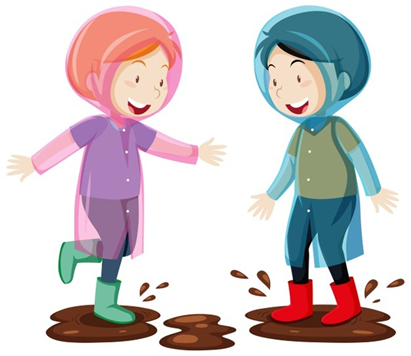 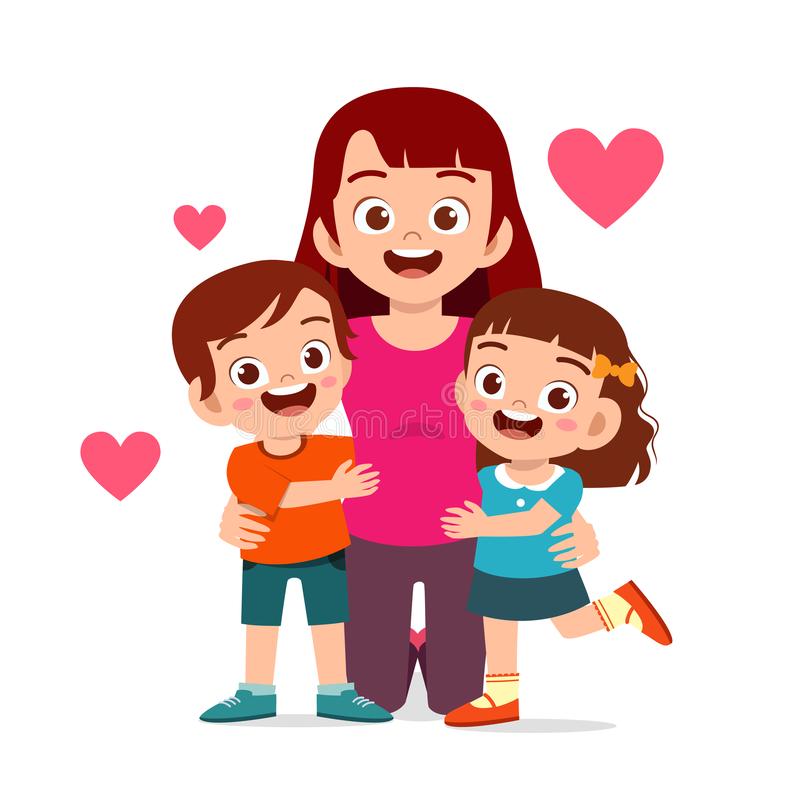 ЕНЕС КИШЕВИЋ
Елементи слова з И В
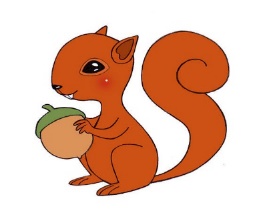 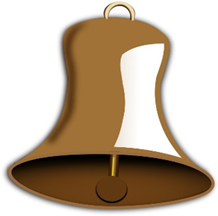 ГЛАС И СЛОВО
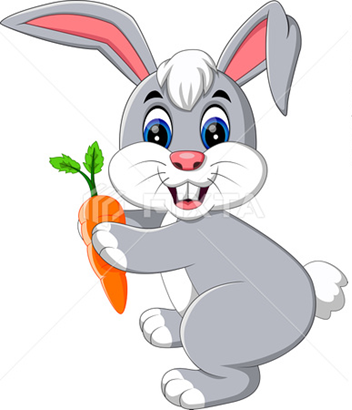 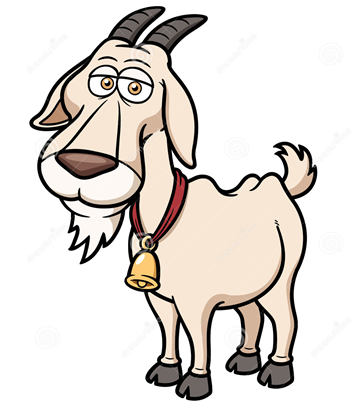 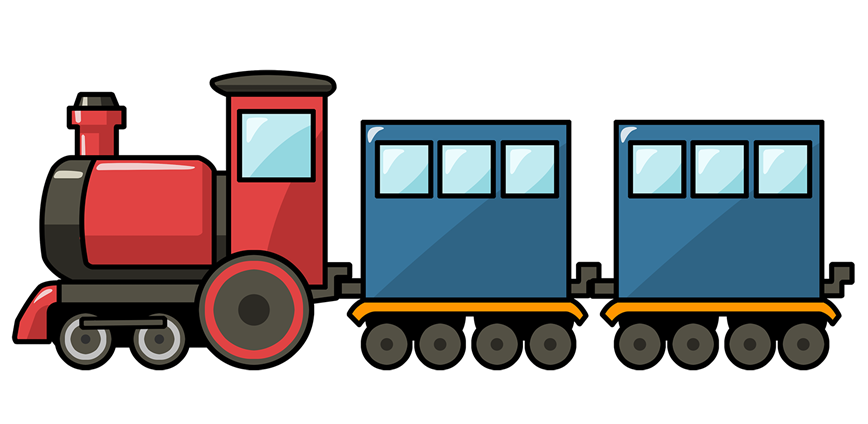 ВОЗ
КОЗА
ЗЕЦ
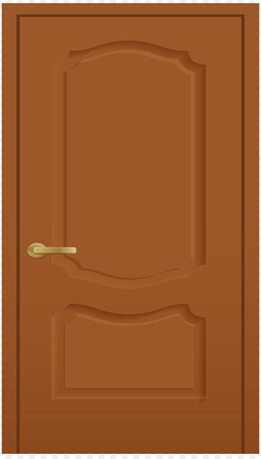 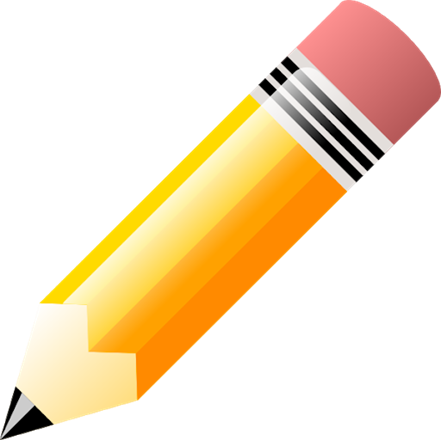 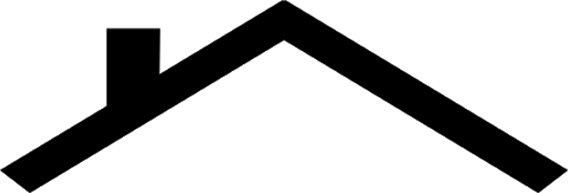 ВРАТА
ОЛОВКА
КРОВ
в
з
з
в
в
в
з
з
З                                           В
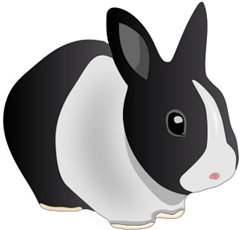 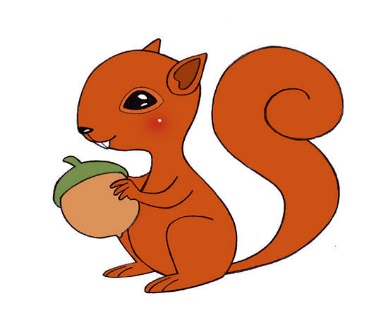 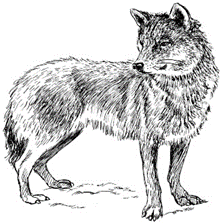 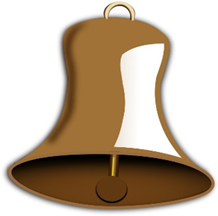 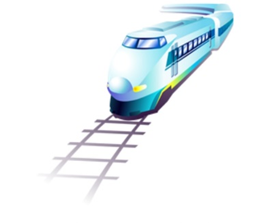 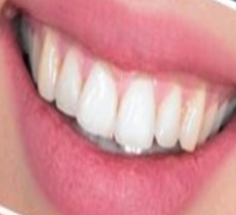 Потребан материјал: пластелин, фломастер, штапићи за уши
пуж
лептир
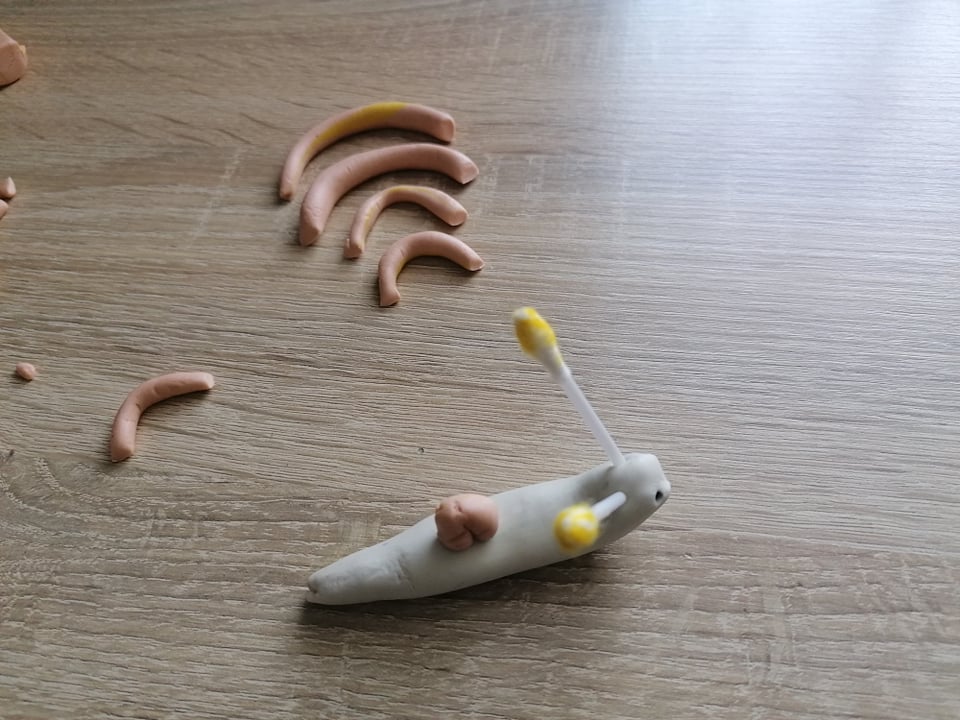 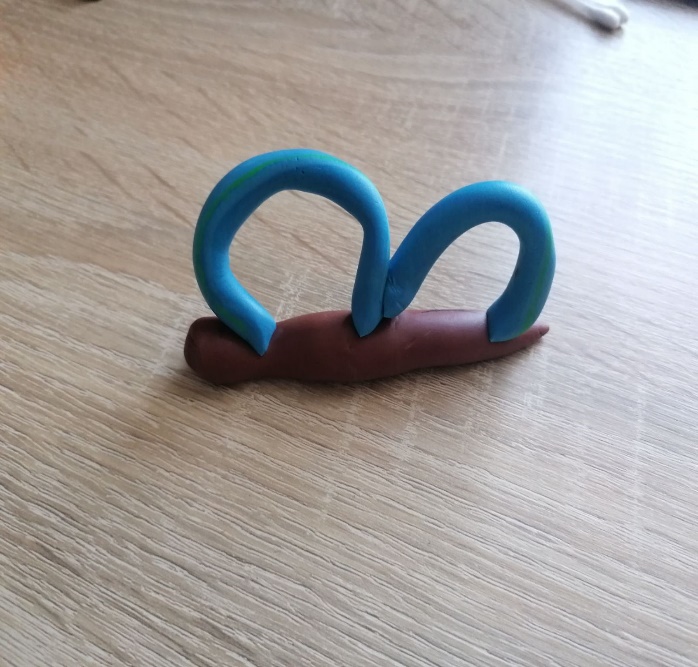 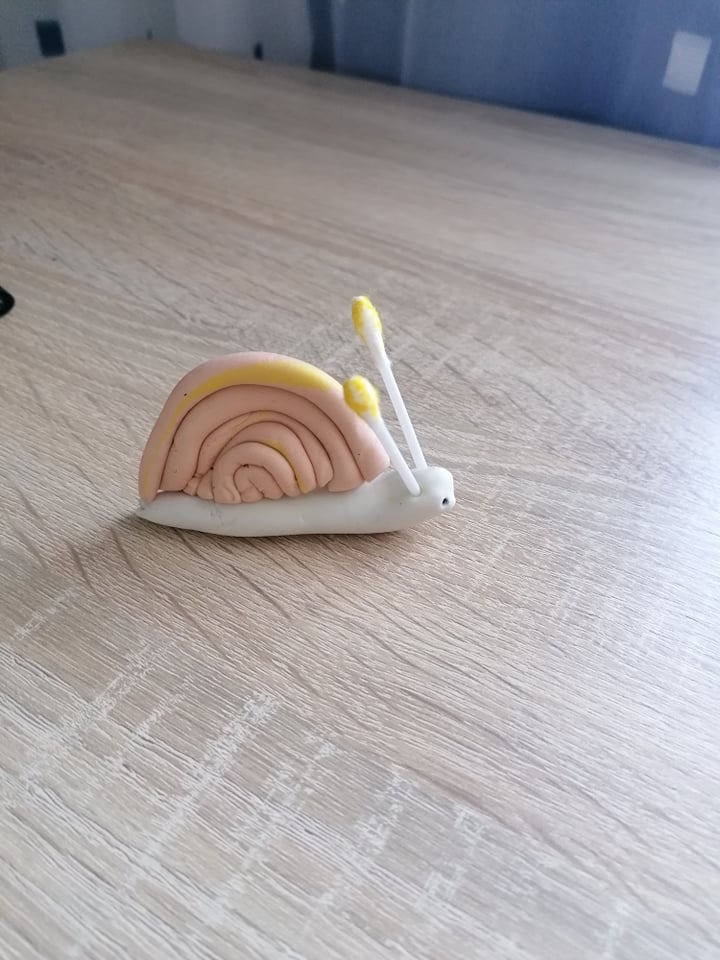 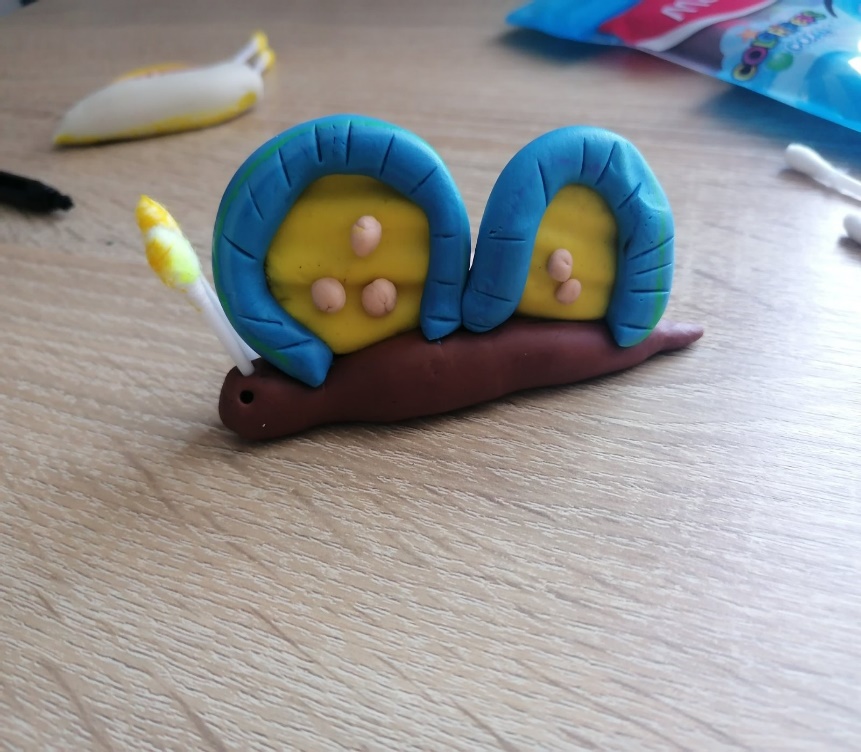 ЗадаЦИ за самосталан рад
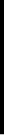 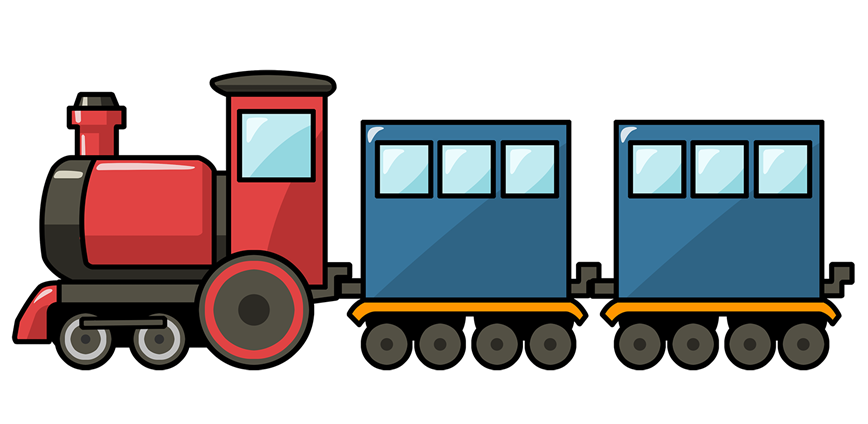 Игра – попни се и скочи
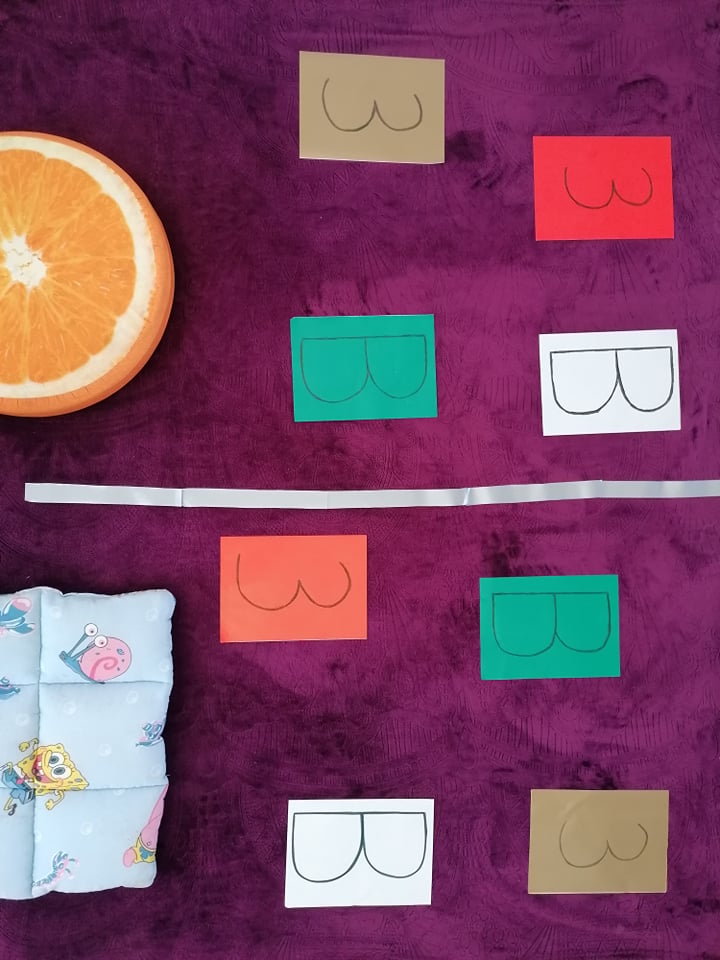 ПОТРЕБНО: САМОЉЕПЉИВИ КОЛАЖ ПАПИР НА КОЈЕМ ЋЕТЕ ИСПИСАТИ СЛОВА З И В 
И ЈАСТУЧИЋ.